Дислокация сети торговли, общественного питания и бытового обслуживания населения Слонимского района на 1 июля 2022 г.
Количество магазинов и
павильонов  –   481  (42,0 тыс. м2)

Количество общедоступных объектов общественного питания – 50 (1974 мест)

Количество объектов бытового
обслуживания населения  – 195

Автомагазины – 3:
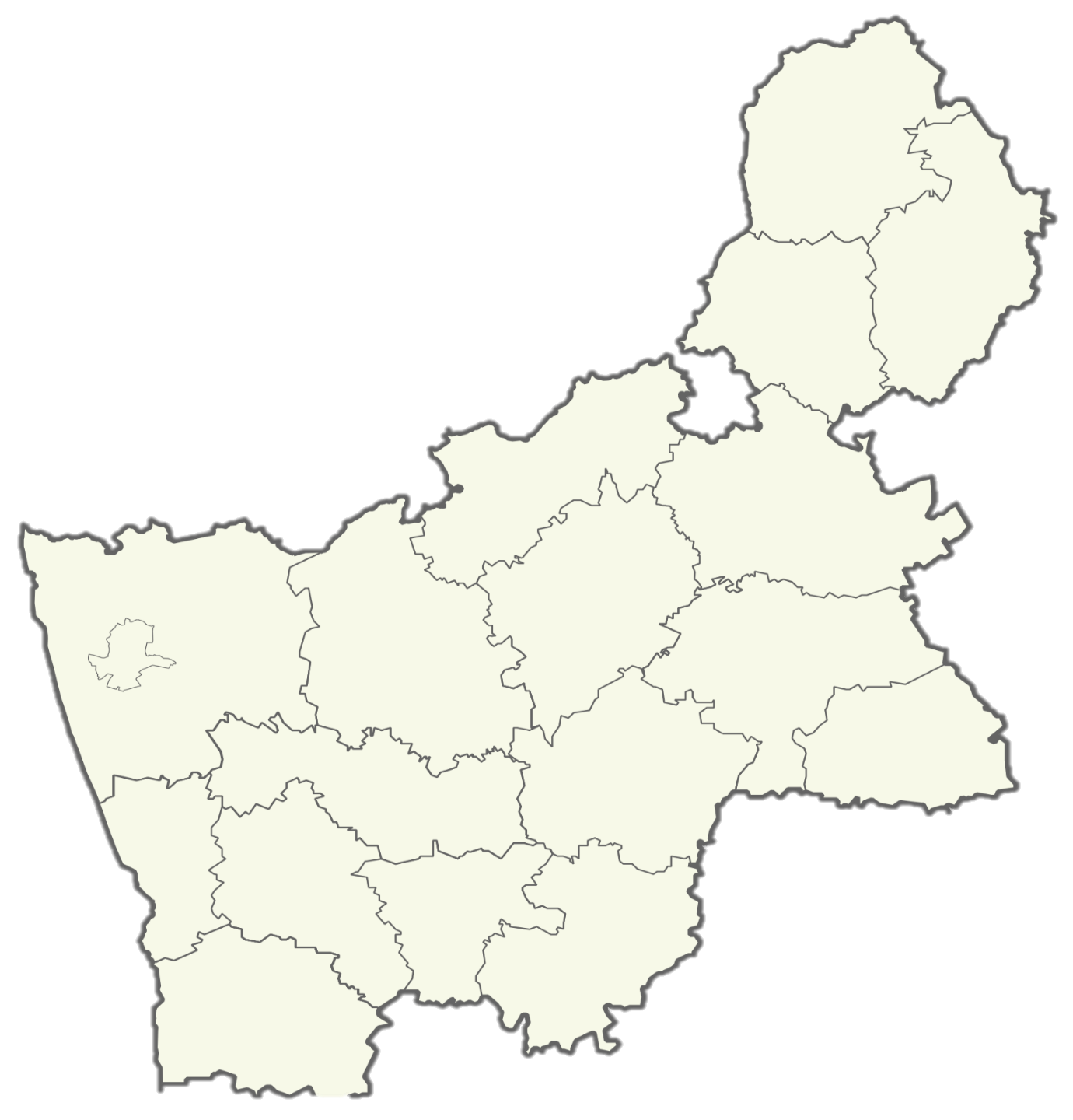 Островецкий
За январь-июнь 2022
в районе изменилось количество:

торговых объектов – увеличилось на 6; 

        торговая площадь – увеличилась на 0,92 тыс. м2; 

общедоступных объектов
общественного питания – 
– увеличилось на 3,

        мест  –  увеличилось на 148;

объектов бытового обслуживания
населения – увеличилось на 10;
Сморгонский
Ошмянский
Вороновский
Ивьевский
Лидский
Гродненский
Новогрудский
Щучинский
Гродно
Мостовский
Кореличский
Дятловский
Берестовицкий
Зельвенский
481
50
Волковысский
Слонимский
195
3
Свислочский